А.П.Чехов
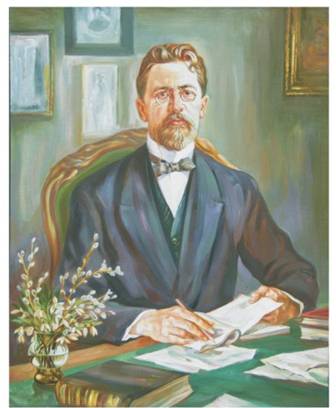 Я стою перед старым портретом,
Озарённый тускнеющим светом.
Серых будней томителен круг...
Но, мне кажется, Чехов улыбкой
Хочет сгладить их боль и ошибку,
Точно верный, испытанный друг.
Тема: Книга твоего  формата
Забирайте же с собою в путь, выходя из мягких юношеских лет в суровое ожесточайшее мужество, забирайте с собою все человеческие движения, не оставляйте их на дороге, не подымете потом.
                                                                                                  Н.В.Гоголь
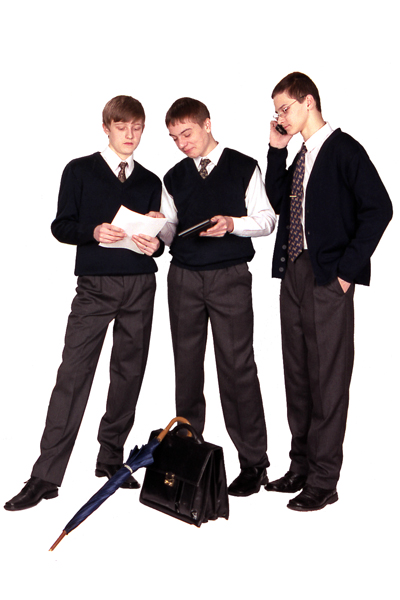 Трактовка слова «нравственность» в толковых словарях:
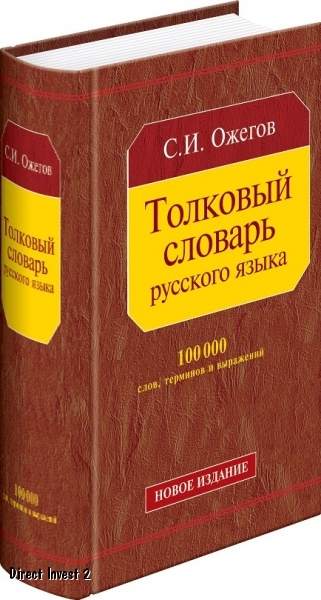 Нравственность – внутренние духовные качества, которыми руководствуется человек, этические нормы; правила поведения, определяемые этими качествами.
/Толковый словарь С. И. Ожегова/
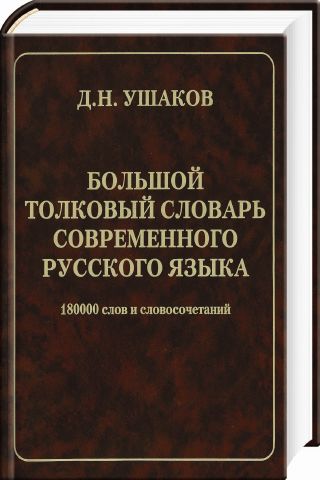 Нравственность:
    1) Совокупность норм, определяющих поведение человека.
    2)Моральные свойства.
                 /Толковый словарь Д.Н.Ушакова/
Словарь
Деградация - постепенное ухудшение, снижение каких л. качеств; упадок, движение назад.
 Пошлый — низкий в нравственном отношении, безвкусно-грубый, лишенный идейных интересов и запросов, проявляющий невоспитанность и хамство, пренебрежение к людям.
Мещане — люди с узким кругозором и мелкими интересами, духовно, нравственно и интеллектуально ограниченные, давно остановившиеся в своем развитии.
 Обыватель — человек, лишенный общественного кругозора, живущий мелкими, личными интересами.
Знание текста
Прочитайте отрывок, определите героя. Кто это говорит?
1) Человек должен стремиться к высшей, блестящей цели, а семейная жизнь связала бы меня навеки, Дмитрий Ионыч. 
2) Как мы поживаем тут? Да никак. Старимся, полнеем, опускаемся. День да ночь – сутки прочь, жизнь проходит тускло без впечатлений, без мыслей.   
   Чей это портрет?
1) Она похудела, побледнела, стала красивее и стройнее.   
2) «… ещё больше пополнел, ожирел, тяжело дышит, и уже ходит откинув назад голову. Когда он, пухлый, красный, едет на тройке с бубенчиками …, то картина бывает внушительная, и кажется, что едет не человек, а языческий бог…»
Знание текста
Чей это портрет?
«…полный, красивый брюнет…сам играл старых генералов и при этом кашлял очень смешно». 
« Он был замечателен тем, что всегда, даже в очень хорошую погоду, выходил в калошах и с зонтиком…»
Кто из персонажей…
…ездил на свидание с любимой на кладбище?
…любил употреблять слова «недурственно», «здравствуйте пожалуйста»?
…в течение нескольких минут не раз менял свое мнение по поводу собаки, укусившей за палец одного из жителей?
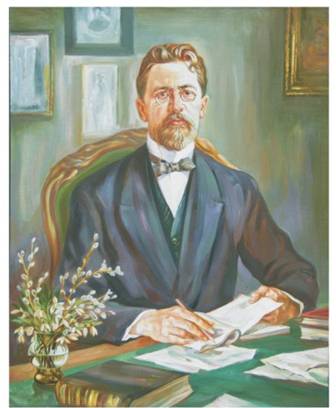 Проблема личной ответственности человека  за свою жизнь
в рассказе А.П.Чехова «Ионыч»
Исследование
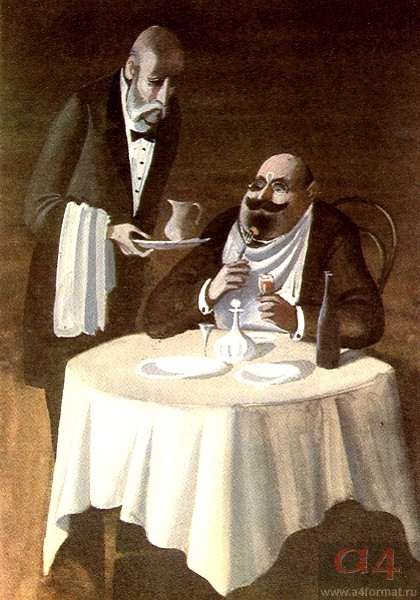 1 группа – исследователи образов семьи Туркиных.

2 группа - исследователи образа доктора Старцева.

 3 группа –    исследователи художественных  приёмов, раскрывающих губительную силу пошлости.
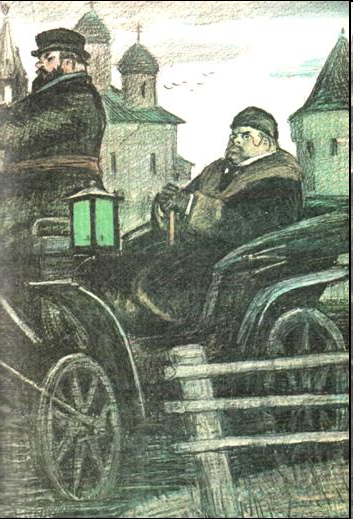 КЛАСТЕР
Прошло несколько лет
Прошло четыре года
Прошло больше года
Деградация личности
«Весна жизни»
«Вот и все»
Ходит пешком до Дялижа
Тройка лошадей, громадная практика в городе, два дома, облюбовывает третий
Пара лошадей и кучер Пантелеймон
Большая пркатика в Дялиже и городе С
Прошло несколько лет
Прошло четыре года
Прошло больше года
Деградация личности
«Пройдя девять верст, он не чувствовал ни малейшей усталости… он с удовольствием прошел бы еще верст двадцать»
«Старцев вспомнил про бумажки, которые он по вечерам вынимал из карманов с таким удовольствием, и огонек в душе погас»
«Ох, не надо бы полнеть!»
КЛАСТЕР
«Весна жизни»
«Вот и все»
«…картина бывает внушительная, и кажется, что едет не человек, а языческий бог»
Выводы
В рассказе «Ионыч» Чехов как будто обращается к читателям с призывом не поддаваться губительному влиянию обывательской среды, вырабатывать в себе силу сопротивления обстоятельствам, не предавать светлые идеалы молодости и любовь, беречь в себе человека, бояться жажды накопительства.
 Высказывание почитательницы:
 «Рассказ вызывает стремление к непримиримости, сопротивлению среде и обстоятельствам, заставляет задуматься о самом главном - о смысле жизни, о степени личной ответственности каждого перед собой и другими».
Д.С.Лихачёв писал: «Исправить человечество нельзя, исправить себя - просто»
рассказы А.П.Чехова «Ионыч» и В.М.Шукшина «Шире шаг, маэстро!» Актуальность темы.
Поиски смысла жизни, принцип “пользы”, целесообразности и нравственной свободы   человека в рассказах Чехова и  Шукшина.
Авторская концепция мира и человека
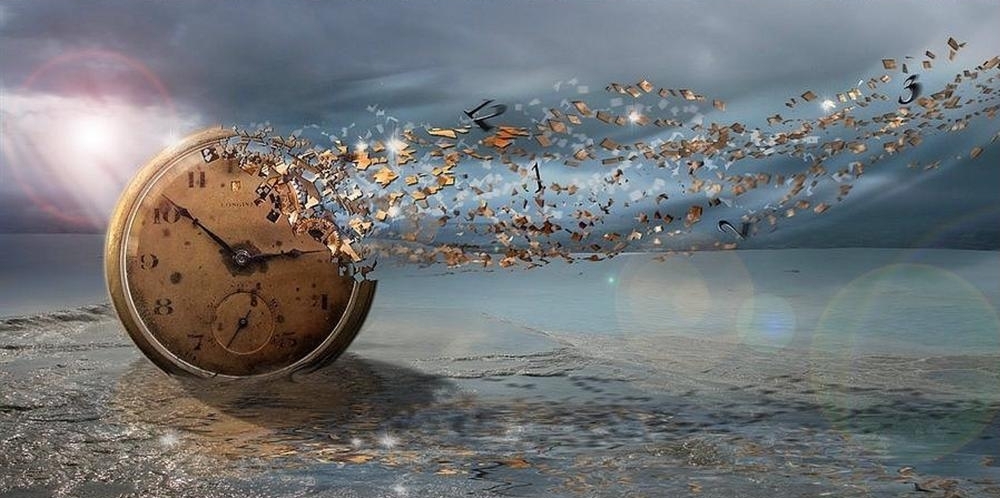 Домашнее задание
Проблема личной ответственности человека за свою жизнь (по рассказам Чехова и Шукшина).


Написать мини-сочинение «Что такое настоящая жизнь?»